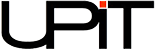 La reforma laboral y la Inspección de Trabajo ¿Un cambio de orientación?
Mercedes Martínez Aso
Octubre 2016. Sevilla
Breves contenidos
Repercusión directa de la Reforma Laboral en nuestra actuación.
Incidencia indirecta de los cambios legislativos.
Políticas  y programas  actuales de actuación inspectora: prioridad lucha contra el fraude.
¿Qué Inspección de Trabajo queremos?
Repercusión directa. Cambios normativos (ejemplo).
Repercusión directa. Cambios normativos.
Proliferación de criterios técnicos, operativos, notas informativas, notas internas, etc.




Afectación independencia técnica???
Repercusión directa. Cambios normativos.
Si se tiene presente el cometido del Cuerpo Superior (artículo 2 RD 138/2000, de 4 de febrero) se deducirá lo relevante que son los conocimientos jurídicos exigibles a un inspector, lo que incide en la seguridad jurídica de los inspeccionados y en la legalidad de la actuación inspectora (sentencia de la AN de octubre de 2011)
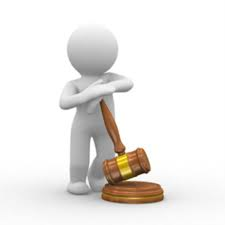 Independencia técnica
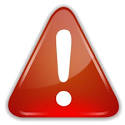 INDEPENDENCIA TÉCNICA. LOSITSS
[Speaker Notes: Se consagra como principio general que orienta el Sistema de Inspección de Trabajo y Seguridad Social, el de unidad de criterio técnico interpretativo.]
INDEPENDENCIA TÉCNICA: PARÁMETROS JUDICIALES.
Tribunal Supremo, Sala Tercera, de lo Contencioso-administrativo, Sección 7ª, Sentencia de 10 Feb. 2003. 

Someter a los funcionarios de la Inspección a los criterios técnicos y a las directrices que fijen las autoridades competentes no vacía de contenido la autonomía ni la independencia que les atribuye la Ley. Al contrario, es razonable pensar que si el legislador ha configurado la Inspección de Trabajo y Seguridad Social como un sistema (artículo 1 de la Ley 42/1997 (LA LEY 3895/1997)), la unidad de cuya función predica sin perjuicio de la especialización necesaria (artículo 6), al tiempo que proyecta en su organización ese sentido unitario e integral (artículo 15) y, además, expresa su dependencia de la autoridad central (artículo 18.2), disponiendo que funcione observando el principio de trabajo programado y en equipo (artículo 19.1) y pretende garantizar su actuación coherente (artículo 21.3) y eficaz (artículo 15.3), sean imprescindibles el establecimiento y la observancia de criterios técnicos comunes y la determinación de directrices sobre la forma de actuación.
INDEPENDENCIA TÉCNICA. CRITERIOS TÉCNICOS VINCULANTES.
No hay una definición legal en la legislación administrativa sobre este instrumento.

No hay limitación material, puede girar sobre cualquier aspecto de la actuación inspectora (inicio, desarrollo y conclusión).

No hay mención alguna sobre su conformación ¿La vinculación abarcará los anexos?

Su elaboración ¿necesidad o criterio de oportunidad?

No hay que olvidar: Los empleados públicos deberán desempeñar con diligencia las tareas que tengan asignadas y velar por los intereses generales con sujeción y observancia de la Constitución y del resto del ordenamiento jurídico (art. 52 EBEP).
2. Incidencia indirecta de los cambios normativos (La tan soñada flexibilidad laboral)
Ley 55/1999, de 29 de diciembre, de Medidas fiscales, administrativas y del orden social.
4. El contrato a tiempo parcial se regirá por las siguientes reglas:
a) El contrato, conforme a lo dispuesto en el apartado 2 del artículo 8 de esta Ley, se deberá formalizar necesariamente por escrito, en el modelo que se establezca. 
En el contrato deberán figurar el número de horas ordinarias de trabajo al día, a la semana, al mes o al año contratadas, la distribución horaria y su concreción mensual, semanal y diaria, incluida la determinación de los días en los que el trabajador deberá prestar servicios...
De no observarse las exigencias establecidas en los párrafos anteriores, el contrato se presumirá celebrado a jornada completa, salvo prueba en contrario que acredite el carácter parcial de los servicios y el número y distribución de las horas contratadas en los términos previstos en el párrafo anterior.»
Incidencia indirecta. Control del horario y jornada en contratos a tiempo parcial.
Control del horario y jornada.
REAL DECRETO-LEY 5/2001, de 2 marzo, de
Medidas Urgentes de Reforma del Mercado
de Trabajo para el incremento del empleo y
la mejora de su calidad.
La letra a) del apartado 4 del artículo 12
queda redactada de la forma siguiente:
“En el contrato deberán figurar el número de horas ordinarias de trabajo al día, a la semana, al mes o al año contratadas y su distribución”
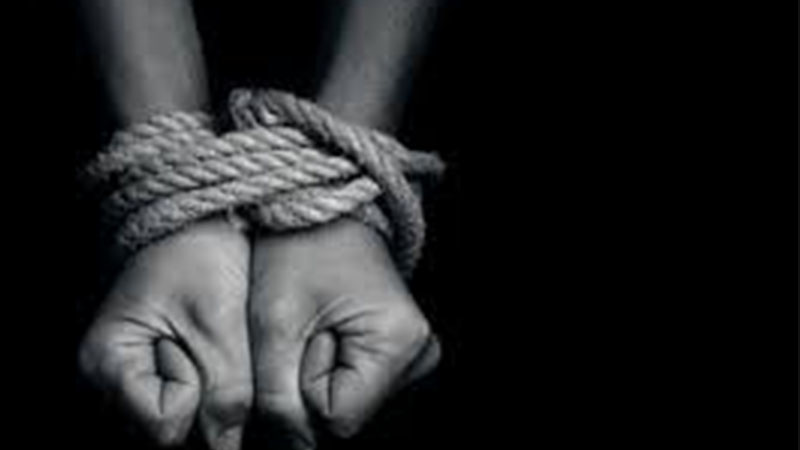 [Speaker Notes: Exposición de motivos: se introducen modificaciones en el régimen jurídico
del contrato a tiempo parcial, con objeto de lograr
un mayor impulso y dinamismo de esta modalidad contractual,]
Distribución real jornada en contratos
[Speaker Notes: Libre disposición por parte del empresario del tiempo (y vida) del trabajador.]
Consecuencia: ¿No tiene derecho el trabajador a la concreción de su jornada?
¿exigencia imposible?. no
2. INCIDENCIA INDIRECTA. Regulación modificaciones e inaplicaciones (arts 41 y 82.3 ET).
Tramitación conjunta diversos procedimientos (Tribunal Supremo, Sala Cuarta, de lo Social, Sentencia de 15 Jul. 2015, Rec. 246/2014)
Período de consultas “formal”, sin auténtica negociación.
Irregularidades de procedimiento (comisión negociadora no legitimada, no depósito de inaplicación, etc…).
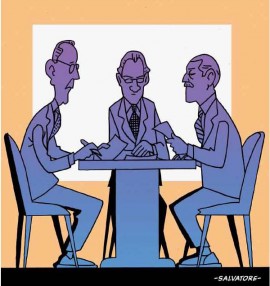 [Speaker Notes: Estrategia empresarial utilizada para lograr aceptación.]
INCIDENCIA INDIRECTA. Regulación modificaciones e inaplicaciones (arts 41 y 82.3 ET).
Configuración interesada de la comisión negociadora.
Pero es que si se pudiese observar algún tipo de irregularidad en la conformación o composición de la referida comisión negociadora…, la misma sólo sería imputable a quienes la eligieron. La configuración de la comisión negociadora de los trabajadores corresponde exclusivamente a los trabajadores, sin injerencias empresariales. Por tanto, la defectuosa o indebida conformación de la misma, con carácter general y a salvo de supuestos muy evidentes de los que pudiera aprovecharse la contraparte, no puede producir la nulidad de la medida por inexistencia del período de consultas (STS, Sala Cuarta, de lo Social, Sentencia 688/2016 de 20 Jul. 2016, Rec. 323/2014)
2. Incidencia indirecta. Sistema de clasificación profesional y movilidad funcional (art. 39 y 41 ET)..
[Speaker Notes: La incorrecta clasificación profesional perjudica al trabajador en sus derechos económicos y profesionales, pero también al sistema público de seguridad social, que deja de ingresar las cuotas que corresponden al efectivo trabajo productivo.]
Consecuencia: subempleo.
.
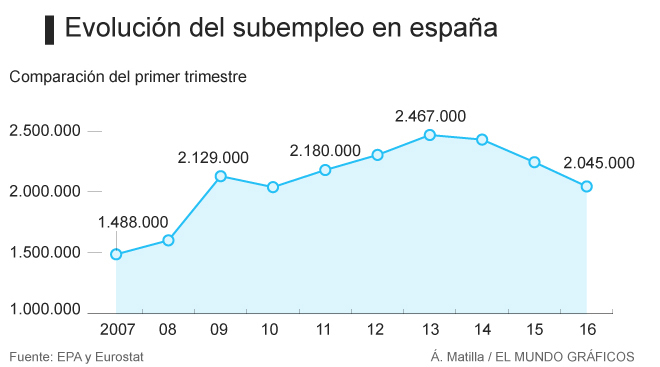 [Speaker Notes: España es el segundo país de la UE con un porcentaje mayor de subempleados]
LA ITSS, ¿PROMOVEMOS EL TRABAJO DECENTE?
¿Fomentamos un crecimiento económico justo y responsable desde el punto de vista social?
3. Políticas  y programas  actuales de actuación inspectora: prioridad lucha contra el fraude
La lucha contra el fraude hace aflorar 388.900 empleos y 5.500 empresas ficticias (El País, 27 de septiembre de 2016)
3. Políticas  y programas  actuales de actuación inspectora: prioridad lucha contra el fraude
[Speaker Notes: El eje central de la intervención administrativa laboral lo preside la lucha contra el fraude, fundamentalmente el fraude del empleo irregular y el fraude a la Seguridad Social en su vertiente prestacional]
3. Políticas  y programas  actuales de actuación inspectora: prioridad lucha contra el fraude. Consecuencias.
Creación de un buzón de lucha contra el fraude.
Creación (futura) de Oficina Nacional contra el fraude
Constitución intensa de equipos de economía irregular en la mayoría de las provincias.
Colaboración (¿excesiva?)con los Cuerpos y Fuerzas de Seguridad del Estado.
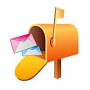 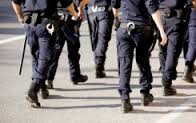 3. Políticas  y programas  actuales de actuación inspectora: prioridad lucha contra el fraude. Consecuencias terminológicas.
Ya no fiscalizamos, regularizamos, normalizamos, mediamos, sancionamos, etc…, ahora


AFLORAMOS
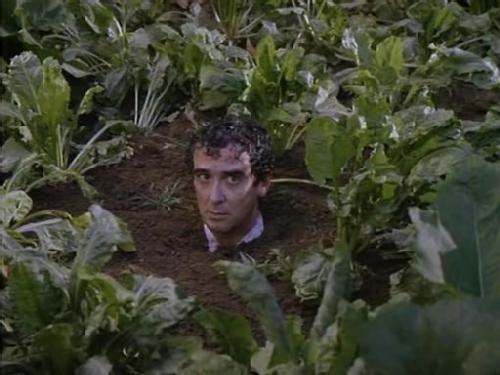 3. Políticas  y programas  actuales de actuación inspectora: prioridad lucha contra el fraude. Resultados.
4.
¿QUEREMOS ESTA INSPECCIÓN DE TRABAJO?
¿O LA QUEREMOS…?
Consciente de su protagonismo en la mejora de las condiciones de trabajo de los trabajadores.
Acentuando su labor de defensa y protección de los trabajadores.
Y promoviendo un escenario de competencia leal, vigilando que las decisiones empresariales se ajusten a la legalidad.
Y ello partiendo de que:
Las inspecciones de trabajo desempeñan un papel de primer orden en el control de la aplicación plena de la legislación y en la garantía de que cubren y protegen, en particular, a los trabajadores vulnerables.
 
Y que las inspecciones de trabajo solo pueden llevarse a cabo de manera eficiente si los organismos competentes disponen de dotación financiera y de personal suficientes.
Resolución del Parlamento Europeo, de 14 de enero de 2014, sobre el tema «Inspecciones de trabajo eficaces como estrategia para mejorar las condiciones laborales en Europa»
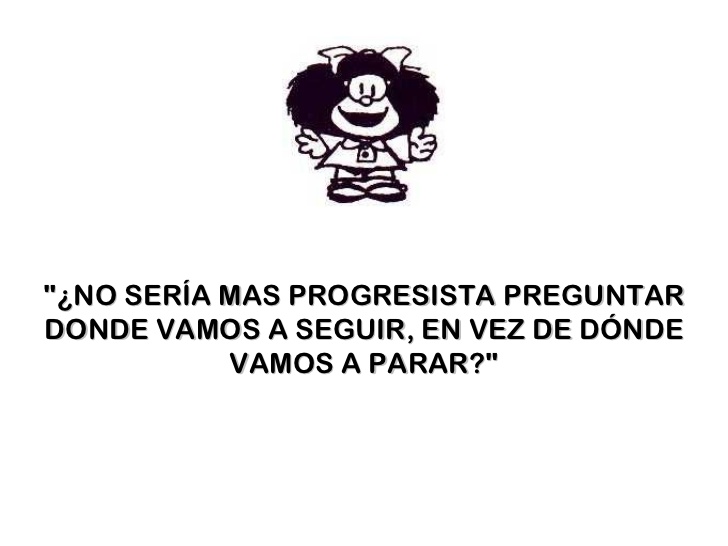 GRACIAS POR SU ATENCIÓN